Energy Diagrams
Section 6.3
During a Reaction
In order for a reaction to occur, molecules must collide
Energy from collision is used to break bonds in reactants so first step is always increase energy


Collisions also need to be in the proper orientation
This bond forms
This bond breaks
+
+
A
A
C
C
B
B
Proper orientation
Improper orientation
A
B
C
A
B
C
Energy Diagram
Used to track the energy of the reaction as reaction progresses

First step in reaction is always an increase in energy because it is required to break the bonds in the reactants

This first step is also known as the activation energy
Energy Diagram
Transition state
In this diagram, the products are lower in energy than the reactants so this reaction is exothermic
Ea
Energy
R
DH (-)
P
Reaction coordinate
Energy Diagram
Transition state
In this diagram, the products are higher in energy than the reactants so this reaction is endothermic
P
Ea
Energy
DH (+)
R
Reaction coordinate
Activation Energy
Minimum amount of energy needed for a reaction to occur

Abbreviated as Ea

The “hill” that separates reactants and products in the diagram, size of hill is important

Activation energy determines the rate of reaction
Activation Energy
Activation energy is considered an energy barrier

If Ea is low, many molecules can overcome the barrier, thus the reaction goes fast

If Ea is high, few reactions can overcome the barrier, thus the reaction goes slow
Transition State
Middle of the reaction has highest energy, also known as the transition state

Theoretical structure somewhere between reactants and products
Example #1
Draw an energy diagram with a relatively low Ea and a DH of -10kcal/mol.
Label the axes, reactants, products, transition state, Ea, and DH.
Example #1 Solved
Transition state
Energy
Ea
R
DH (-10 kcal/mol)
P
Reaction coordinate
Example #2
Draw an energy diagram with a low Ea and DH = +20 kcal/mol.
Label the axes, reactants, products, transition state, Ea, and DH.
Example #3
Draw an energy diagram for the following reaction:



Assume the energy of activation is low and the products are lower in energy than the reactants.

Label the axes, reactants, products, Ea, and DH.
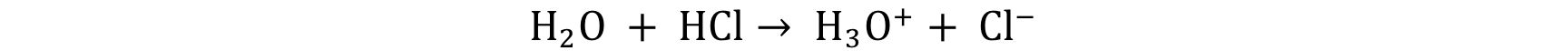